Archívnictvo Katolíckej cirkvi na Slovensku
Slovenské archivnictví
Cyklus přednášek
Masarykova univerzita, Filozofická fakulta
Brno, 13. decembra 2016

Mgr. Robert Gregor Maretta
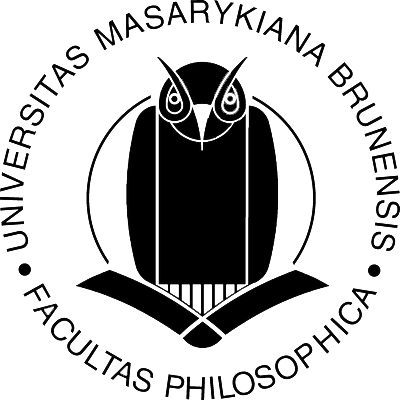 Archívnictvo Katolíckej cirkvi na SK
Legislatíva

Dejiny

Súčasný stav

Problémy

Vízie
Chronica picta, stredoveký skriptor
Cirkevné archívnictvo
by mal byť osobitný systém cirkevných archívov, archívnych fondov a archívnych dokumentov, ktoré podľa poznatkov archivistiky organizujú, spravujú, sprístupňujú, ochraňujú a umožňujú využívať profesionálne pripravení odborníci
súhrn zariadení zabezpečujúcich pravidelnú správu archívnych dokumentov
súbor činností v cirkevných archívoch (preberanie, evidovanie, ochrana, spracúvanie a sprístupňovanie archívnych dokumentov)
Cirkevná archivistika
predmet sú archívne fondy a archívne dokumenty cirkevných inštitúcií a osôb
cieľom je spoznávanie a sprístupňovanie týchto archívnych fondov a archívnych dokumentov
metódou by mal byť provenienčný princíp

súčasťou sú archívna teória a prax, archívna informatika, archívna technika, archívna ekonómia, archívne právo, archívne dejiny, organizácia a správa cirkevných archívov
Cirkevná archivistika
základné archívne kategórie
archív
archívny fond
archívna zbierka
archívny dokument
proveniencia
archivita
Cirkevná legislatíva
Kánonické právo
Svetské právo
Normy kánonického práva
Zbierky kánonického práva
Corpus iuris canonici (platný do 1917)
Codex iuris canonici (1917)
Codex iuris canonici (1983)
Codex canonum ecclesiarum orientalium (1990)
Dokumenty cirkevných koncilov
všeobecných (ekumenických) koncilov
provinciálnych a diecéznych synod
Predpisy rôznych stupňov cirkevnej správy
úradov Rímskej kúrie, generalátov reholí
biskupských úradov, provinciolátov reholí...
Normy kánonického práva
CIC 1983
CCEO 1990
biskupské archívy
(can. 482, 486-488)
tajný archív
(can. 489-490)
ostatné archívy
(can. 491)
farské archívy
(can. 535)
eparchiálne archívy
(can. 252, 256-258)
tajný archív
(can. 259-260)
ostatné archívy
(can. 261)
farské archívy
(can. 296)
Štátna legislatíva
právne postavenie Katolíckej cirkvi v SR
Základná zmluva medzi Slovenskou republikou a Svätou stolicou (publikovaná pod č. 326/2001 Z. z.)
Zmluva medzi Slovenskou republikou a Svätou stolicou o duchovne službe v ozbrojených silách a zboroch(publikovaná pod č. 648/2002 Z. z.)
Zmluva medzi Slovenskou republikou a Svätou stolicou o katolíckej výchove a vzdelávaní(publikovaná pod č. 394/2004 Z. z.)
Štátna legislatíva
právne postavenie Katolíckej cirkvi v SR
Zákon č. 308/1991 Zb. o slobode náboženskej viery a postavení cirkví a náboženských spoločností v znp.
Zákon č. 218/1949 Zb. o hospodárskom zabezpečení cirkví a náboženských spoločností štátom v znp.
Reštitučný zákon č. 282/1993 Z. z. o zmiernení niektorých majetkových krívd spôsobených cirkvám a náboženským spoločnostiam znp.
Reštitučný zákon č. 161/2005 Z. z. o navrátení vlastníctva k nehnuteľným veciam cirkvám a náboženským spoločnostiam a prechode vlastníctva k niektorým nehnuteľnostiam
Štátna legislatíva
archívna legislatíva
Zákon č. 395/2002 o archívoch a registratúrach a o doplnení niektorých zákonov v znení neskorších predpisov(posledná novela č. 266/2015 Z. z.)
Vyhláška MV SR č. 628/2002 Z. z., ktorou sa vykonávajú niektoré ustanovenia zákona o archívoch a registratúrach a o doplnení niektorých zákonov v znení neskorších predpisov(posledná novela č. 92/2013 Z. z.)
Výnos MV SR č. 525/2011 Z. z. o štandardoch pre elektronické informačné systémy na správu registratúry
Štátna legislatíva
ostatná legislatíva
Zákon č. 122/2013 Z. z. o ochrane osobných údajov v znp.
Zákon č. 431/2002 Z. z. o účtovníctve v znp.
Zákon č. 222/2004 Z. z. o dani z pridanej hodnoty v znp.
Zákon č. 576/2004 Z. z. o zdravotnej starostlivosti, službách súvisiacich s poskytovaním zdravotnej starostlivosti a o zmene a doplnení niektorých zákonov v znp.
Zákon č. 50/1976 Z. z. o územnom plánovaní a stavebnom poriadku (stavebný zákon) v znp.
Zákon č. 513/1991 Zb. Obchodný zákonník v znp.
Zákon č. 40/1964 Zb. Občiansky zákonník v znp.
...
Cirkevné archívy z pohľadu štátu
v rámci sústavy archívov v SR patria do skupiny súkromných archívov právnických osôb

povinnosti zriaďovateľa akéhokoľvek (teda aj súkromného) archívu:
požiadať MV SR o súhlas so zriadením/zrušením archívu
zabezpečiť odborné personálne obsadenie archívu
oznámiť MV SR ukončenie pracovného pomeru zodpovedných osôb
umiestniť archív vo vyhovujúcich podmienkach
ponúknuť MV SR archívne dokumenty
Cirkevné archívy z pohľadu štátu
základné povinnosti archívu:
vykonávať predarchívnu starostlivosť a preberať archívne dokumenty od pôvodcu alebo vlastníka
evidovať archívne dokumenty, ktoré prebral, udržiavať evidenciu v súlade so skutočným stavom a oznamovať zmeny v evidencii
ochraňovať archívne dokumenty
sprístupňovať archívne dokumenty vrátane vypracúvania archívnych pomôcok
vydať bádateľský poriadok
Cirkevné archívy z pohľadu štátu
základné povinnosti archívu:
umožňovať výkon štátneho odborného dozoru
umožňovať prístup k archívnym dokumentom, archívnym pomôckam a k evidencii archívnych dokumentov, ktoré prebral
vypracúvať program vyhotovovania konzervačných kópií a o programe informovať Slovenský národný archív
zabezpečovať a zasielať jedno vyhotovenie konzervačnej kópie najvýznamnejších archívnych dokumentov SNA
Dozor nad cirkevnými archívmi
Štátny inšpektorát archívov a knižníc na Slovensku (1919 – 1951)
Václav Chaloupecký (do 1939), Branislav Varsík
Štátny inšpektor rímskokatolíckych archívov a knižníc na Slovensku (1939 – 1944)
Vojtech Bucko
Slovenská archívna komisia (1951 – 1954)
Slovenská archívna správa (1954 – 1975)
Ministerstvo vnútra (1976 – dodnes)
archívna správa
odbor archívnictva (a spisovej služby)
odbor archívov a registratúr
Rozdielna terminológia
Cirkevná
Archívna
Historický archív
(Nový) archív
Tajný archív
Archívy cirkevných inštitúcií
Protokolárne číslo
Archív
Registratúra
Registratúra s obme-dzeným prístupom
Archívne fondy
Číslo z registratúrneho denníka
Štruktúra cirkevných archívov
Diecézne archívy
Farské archívy
Rehoľné archívy
generalátne
provinciolátne
komunitné
Špecializované cirkevné archívy
Archív Spolku sv. Vojtecha
Vývoj cirkevných archívov
k územiu Slovenska aj archívy mimo tohto územia: Primaciálny archív v Otrihome, Arcibiskupský archív v Jágri, Biskupské archívy v Mukačeve, Satu Mare ...
najstarší na území SR a zároveň najdlhšie fungujúci (od stredoveku) – Biskupský archív v Nitre
najstaršie originálne archívne dokumenty – zoborské listiny (z roku 1111 a 1113)
prvé pokusy o spracovanie do konca 18. storočia (biskupské archívy)
veľmi nepriaznivý stav nastal v 20. storočí (poštátnenie, ničenie, bez dozoru)
Biskupské archívy
archív Trnavskej arcidiecézy
archív Nitrianskej diecezy
archív Banskobystrickej diecézy
archív Rožňavskej diecézy
archív Spišskej diecézy
archív Košickej arcidiecézy
archív Prešovskej archieparchie

ostatné ordinariáty zatiaľ len registratúry
Biskupské archívy
vymedzenie z pohľadu kánonického práva:
súčasť každej diecéznej kúrie (biskupského úradu)
na bezpečnom mieste a bezpečne uzamknutý (ochrana archívnych fondov)
uchováva listiny, písomnosti a všetky dokumenty, týkajúce sa tak duchovných (spiritualia) ako aj časných záležitostí (temporalia) diecézy
sú uložené s najväčšou starostlivosťou podľa istého poriadku (spracovanie a vyhotovenie archívnej pomôcky)
prístup k archívnym dokumentom na základe súhlasu biskupa alebo riaditeľa biskupského úradu
Personál biskupských archívov
najdôležitejšia funkcia – diecézny biskup
z hľadiska archívu a registratúry – riaditeľ biskupskej kancelárie (cancellarius)
na starosti aj biskupský archív
súčasne aj prvým notárom biskupstva
v prípade potreby pomocník (vicekancelár, vicearchivár)
v niektorých diecéznych kúriách aj samostatný archivár (archivarius, protocollista, 19.-20. stor.)
od konca 21. stor. už aj laici, dnes aj ženy
registratúru biskupskej kancelárie na starosti notári
Spracúvanie v biskupských archívoch
prvé pokusy koncom 18. storočia
smernice ostrihomského arcibiskupa Baťániho (1786)
rozdelenie písomností na historický archív (Archivum vetus, do 1775) a registratúru (Archivum novum, od 1776)
Starý archív usporiadaný podľa arcibiskupov
Nový archív usporiadaný do 8 (+ ďalších) manipulačných skupín
uplatnili sa len v Ostrihome, Nitre a Trnave
ostatné biskupstvá väčšinou len chronologicko-numerickým systémom
archívne spracovanie až v 20. stor. v štátnych archívoch
Typológia archívnych fondov
Diecézny archív
archívny fond biskupského úradu
fondové oddelenie cirkevný súd
fondové oddelenie školský úrad / stolica
archívny fond sídelnej / kolegiátnej kapituly
archívne fondy správy cirkevných majetkov
osobné archívne fondy biskupov, kňazov a laikov
archívne zbierky
Farské archívy
prvé počiatky do obdobia vzniku jednotlivých farností – obdobie neorganizovaných farských archívov
najdôležitejšie a najvzácnejšie dokumenty v sakristiách kostolov (vizitácie, fundačné listiny)
ostatná agenda vo farskej kancelárii (registratúra)
najvýznamnejšia agenda – matričná
prvé právne predpisy k vedeniu (Tridentský koncil, 1563)
na Slovensku prvýkrát (Trnavská synoda, 1611)
Ostrihomský rituál (1625) – formuláre a typy matrík
prevažná väčšina matrík až z obdobia Márie Terézie
cirkevné matriky do roku 1895 boli zoštátnené (1952)
Farský archív – RKFÚ sv. Martina Bratislava
Archívny rozsyp
Triedenie na archívne fondy
Usporadúvanie archívnych dokumentov v rámci fondov
Spracovanie archívnych fondov – vrátane vyhotovenia archívnej pomôcky (inventára)
Typológia archívnych fondov
Farský archív
archívny fond farského úradu
(časť archívneho fondu dekanátneho úradu)
archívny fond samosprávnej cirkevnej obce(väčšinou v mestách)
archívne fondy náboženských spolkov a združení
osobné archívne fondy kňazov a laikov
archívne zbierky
Archívy ostatnej cirkevnej správy
Archívy sídelných / kolegiátnych kapitúl
Bratislava, Banská Bystrica, (Jáger), Košice, Nitra, (Ostrihom), Rožňava, Spiš
správu archívu mal na starosti kanonik-kustód (custos)
Archívy prepozitúr
Spiš, Nové Mesto nad Váhom
Archívy panstiev
Panstvá ostrihomského arcibiskupa Bratislava-Trnava
Správa majetkov Nitrianskeho biskupstva
Lesné úrady Nitrianskeho biskupstva a Nitrianskej kapituly
...
Rehoľné archívy
patria medzi najstaršie archívy na Slovensku(premonštráti, františkáni, dominikáni)
zachované archívy niektorých rehoľných provincií(františkáni, piaristi)
najlepšie spracované sú archívy premonštrátskych konventov (aj ako hodnoverné miesta)
odborné spracovanie väčšiny rehoľných archívov až v 20. stor. v štátnych archívoch
dve obdobia rušenia kláštorov a reholí
obdobie Márie Terézie a Jozefa II. (18. storočie)
nástup komunizmu (1950) – obrovské archívne škody
Cirkevné versus štátne
Cirkevné archívy
Svetské archívy
Archívy kapitúl a rehoľných konventov
súkromné archívy cirkevncých inštitúcií
Archívy hodnoverných miest
svetské verejnonotárske archívy
regionálne „verejné“ archívy
Archívy hodnoverných miest
vznikajú v 13. storočí pri sídelných, niektorých kolegiátnych kapitulách a rehoľných konventoch (benediktíni, premonštráti, križovníci)
právne úpravy uhorských panovníkov (Ľudovít I., Žigmund Luxemburský...) – verejnonotársky činnosť
zanik 1874 vznikom verejných notariátov
regionálne archívy – s možnosťou depozitu (šľachta)
vypracované dobové archívne – elenchy, indexy
obsahujú – protokoly, listiny a spisový materiál
takmer všetky sústredené do Slovenského národného archívu – nadregionálny charakter
Historické zariadenie archívov
Vchod do archívu hodnoverného miesta Jasovského konventu
Pôvodný mobiliár archívu hodnoverného miesta
Archív Spolku sv. Vojtecha
významná inštitúcia národno-kultúrnej povahy
má dve časti
vlastný (tzv. podnikový) archív
 spracoval H. Radváni (1989)
obsahuje najdôležitejšie dokumenty k spolku (od 1870)
historický (zbierkový) archív
obsahuje bohaté pramene k slovenským dejinám najmä 19. a 20. storočia
zberateľskou činnosťou najmä Jána Pöstényiho
časť archívu spracovaná (Inventár literárnych pamiatok uložných v Archíve SSV, 1984) knižničným princípom (zmiešanie viacerých fondov a zbierok)
Využívanie cirkevných archívov
bádanie
umožnenie prístupu na základe svetského práva
obmedzenia na základe kánonického práva
spracovanosť archívnych fondov veľmi malá, chýbajú archívne pomôcky (moderné)
propagácia archívneho kultúrneho dedičstva Katolíckej cirkvi
vydávanie publikácií (propagačných i odborných)
organizovanie výstav, konferencií a iných podujatí
vedecko-výskumná činnosť
v oblasti cirkevnej archivistiky, PVH, cirkevných dejín
Predarchívna činnosť
súhrn odborných činností, ktorých cieľom je dopĺňanie cirkevného archívneho kultúrneho dedičstva o nové prírastky

vykonávať by ju mali v oblasti príslušnej jurisdikcie
diecézne
provinciálne (združený rehoľných archív)
špecializované cirkevné archívy (Archív SSV)
Predarchívna činnosť
evidencia pôvodcov cirkevných registratúr

schvaľovanie smerníc pre správu registratúry (registratúrne poriadky a plány)

schvaľovanie návrhov na vyradenie

kontroly a prieskumy správy registratúry u pôvodcov

metodické usmerňovanie pôvodcov cirkevných registratúr (konzultácie, školenia)
Pôvodcovia cirkevných registratúr
Inštitúcie rôznych druhov a stupňov svetskej cirkevnej správy s celoslovenskou pôsobnosťou
Konferencia biskupov Slovenska
generálny sekretariát
rady a komisie
tlačová kancelária
Rada hierarchov Gréckokatolíckej metropolitnej cirkvi sui iuris na Slovensku
sekretariát
komisie
Pôvodcovia cirkevných registratúr
Inštitúcie rôznych druhov a stupňov svetskej cirkevnej správy regionálneho charakteru
biskupské úrady (12)
cirkevné súdy I. a II. inštancie
cirkevné školské úrady (diecézne)
(dekanátne úrady)
cirkevné školské úrady (dekanátne)
farské úrady (cca 1570)
Pôvodcovia cirkevných registratúr
Inštitúcie najvyššieho stupňa rehoľnej cirkevnej správy
generaláty mužských reholí
Kongregácia bratov tešiteľov z Getseman
generaláty ženských reholí
Kongregácia Dcér sv. Františka Assiského
Kongregácia Milosrdných sestier sv. Vincenta – Satmárky
Kongregácia sestier dominikánok blahoslavenej Imeldy
Kongregácia sestier premonštrátok
Rehoľa svätej Alžbety
Pôvodcovia cirkevných registratúr
Inštitúcie rehoľnej cirkevnej správy s celoslovenskou pôsobnosťou
Konferencia vyšších rehoľných predstavených
Konferencia vyšších predstavených ženských rehôľ na Slovensku
Provincioláty jednotlivých reholí
cirkevné školské úrady (rehoľné)

Inštitúcie nižšieho stupňa rehoľnej cirkevnej správy
jednotlivé rehoľné domy
Pôvodcovia cirkevných registratúr
Inštitúcie zriadené Katolíckou cirkvou
charita
Slovenská katolícka charita
diecézne charity
Katolícka univerzita v Ružomberku
Katolícke pedagogické a katechetické centrum
Katolícke biblické dielo
rozhlas a televízia
Rádio Lumen
TV Lux
...
Problémy cirkevného archívnictva
materiálno-technické zabezpečenie
umiestnenie v nevyhovujúcich priestoroch
personálne zabezpečenie
neznalosť cirkevnej legislatívy (kánonickej i svetskej)
neznalosť kancelárskej praxe
neznalosť v oblasti archívnej teórie a praxe
vytváranie nesprávnych archívnych fondov
nesprávne spracúvanie archívnych fondov
neexistujúca osveta v oblasti cirkevného archívnictva
nezáujem o archívne kultúrne dedičstvo Cirkvi
ničenie celých archívov cirkevných inštitúcií
strata archívnych dokumentov
Nesprávna kancelárska prax
Nesprávny hlavičkový papier

Chýbajúce číslo z registratúrneho denníka (prot. č.)

Nesprávna pečiatka
Vízie
Vytvorenie komisie pri KBS pre cirkevné archívy alebo vedeckej archívnej rady pri KBS ako hlavného metodického centra archívov Katolíckej cirkvi
Vybudovanie diecéznych archívov ako skutočných cirkevných archívov pre daný región, ktoré by reálne najskôr dokázali zabezpečiť sústreďovanie, spracúvanie, ochranu a sprístupňovanie cirkevných archívnych fondov
(Vybudovanie združených cirkevných archívov)
Vízie
Personálne obsadenie cirkevných archívov ľuďmi s archívnym vzdelaním, zmýšľaním a cítením, ktorý by postupne uvádzali archívnu teóriu do praxe
Združenie všetkých cirkevných archivárov do odbornej archívnej spoločnosti (napr. v rámci sekcie SSA, prípadne samostatnej stavovskej spoločnosti)
Zlepšenie spolupráce medzi svetskými a cirkevnými archivármi, medzi MV SR a cirkevnými predstaviteľmi
Uskutočňovanie prednášok z cirkevného archívnictva pre poslucháčov teológie, kňazov a členov / -ky rehoľných spoločností
Úsmevné z dejín úradovania
Slovenský národný archív, fond Slovenský úrad pre veci cirkevné
Ďakujem za pozornosť
Mgr. Robert Gregor Maretta
Univerzita Komenského v Bratislave
Filozofická fakulta
Gondova č. 2
814 99 Bratislava
tel.: +421/ 2 / 59 33 94 33
e-mail:  robert.maretta@uniba.sk
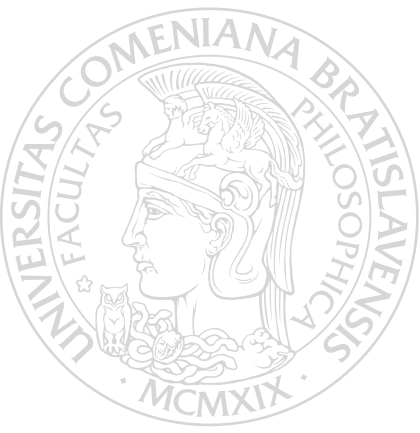